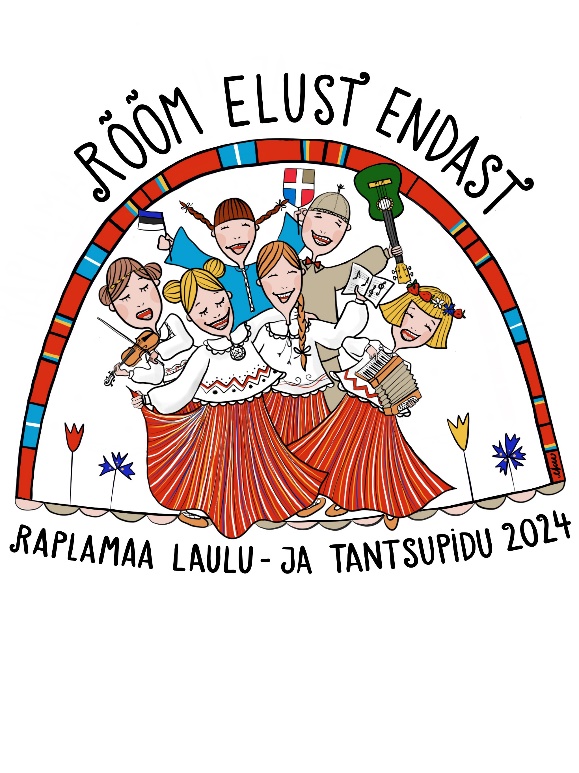 Rõõm elust endast
Raplamaa laulu- ja tantsupidu 2024
Peo Meeskond   I
Idee autorid Hele Israel ja Eline Villig
Stsenarist Anneliis Kõiv
Kunstnik Hege Runnel
Lavastuse juht Anne Ummalas
Projektijuhid  Age Rebel ja Age Tekku
Kommunikatsioonijuht Agnes Kurvits
Laulude üldjuht Thea Paluoja              						
Tantsude üldjuht ja segarühmade liigijuht Anne Paluoja 				
Saateansambli üldjuht Vahur Soonberg 						
Võimlejate üldjuht Kadi Saks
Peo meeskond  II
Noorterühmade liigijuht Riho Pohla						
Lasterühmade liigijuht Ulvi Mägi						
Naisrühmade liigijuht Age Tekku						
Neiduderühmade liigijuht Tuuli Roosi						
Lasteaiarühmade liigijuht Kadri Jüriado						
Kannelde liigijuht  Terje Kaur							
Flöödimängijate liigijuht Angela Katkosilt					
Viiuldajate liigijuht Tekla Tappo							
Lõõtspillide liigijuht Eve Burmeister						
Rahvapilli liigijuht Aivar Arak							
Puhkpilli liigijuht Aigar Kostabi
Tähtsad faktid
Pidu toimub laupäeval, 8. juunil 2024 Raplas Tammemäel
Kollektiivide registreerimine toimus kuni 9. oktoobrini 2023
Peole on oodatud kõik kollektiivid olenemata osalejate arvust! 
Kevadperioodil toimub veel osalejate arvu ületäpsustamine
Tantsijate ja muusikute ühislaager toimub   3.-5. mail 2024 Sadolini Spordihoones
Täiskasvanutele peol toitlustamist ei toimu
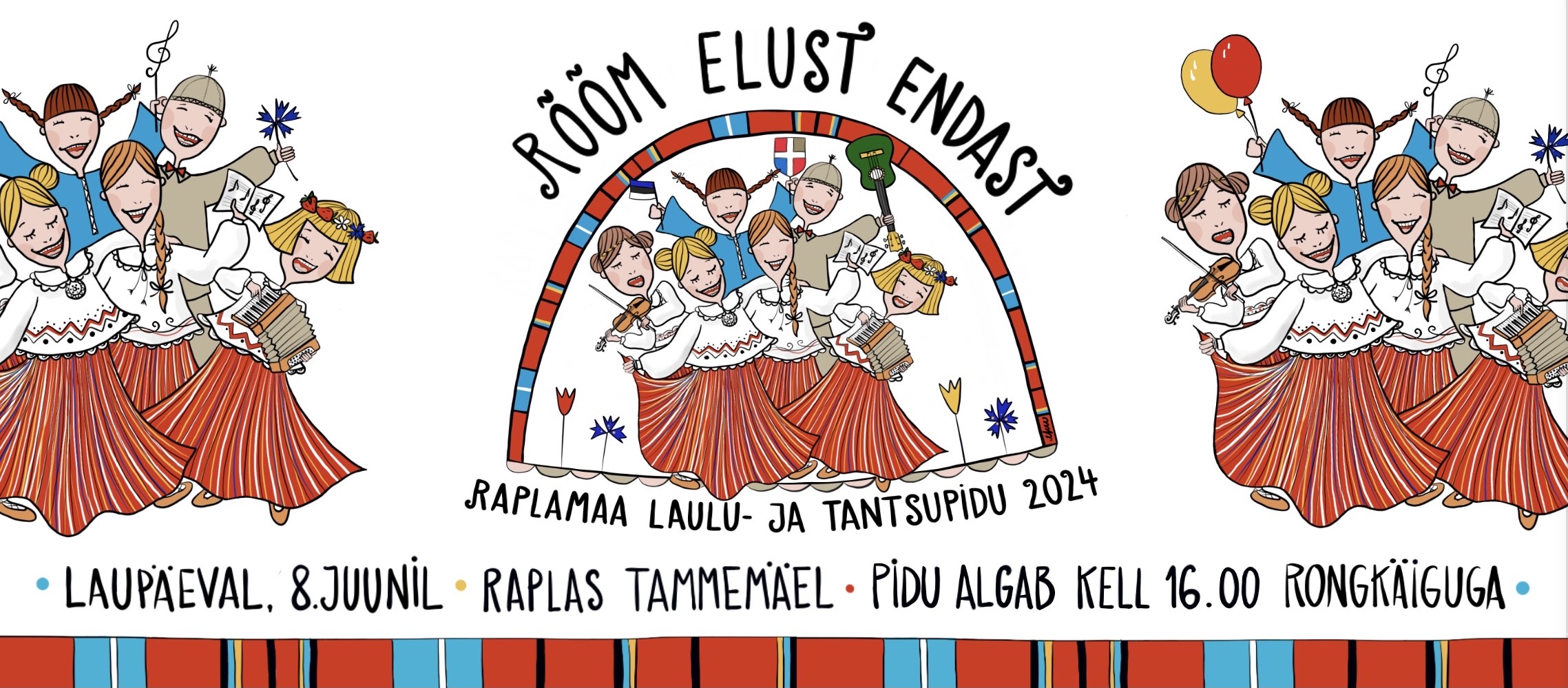 Aitäh!